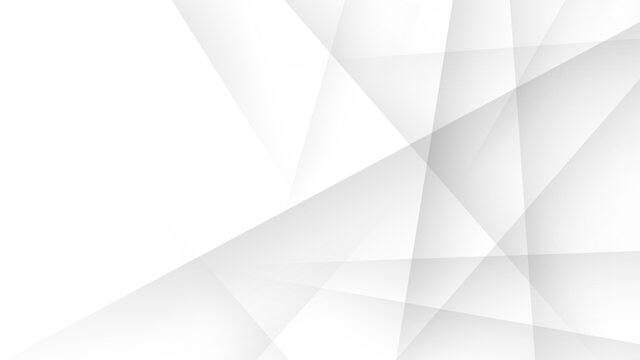 Tabiiy fanlar
2-sinf
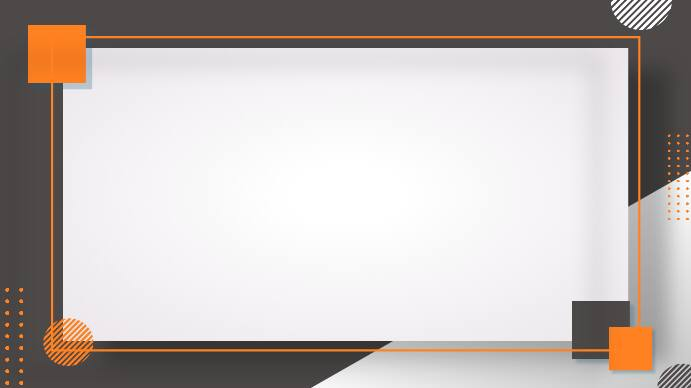 Mavzu: Magnit nima?
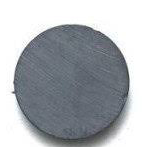 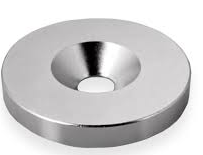 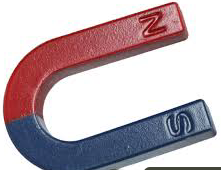 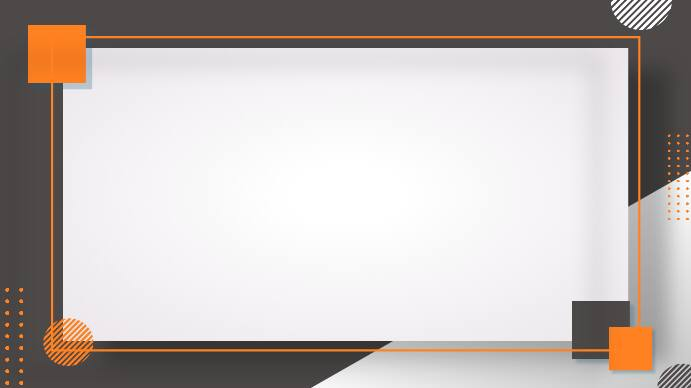 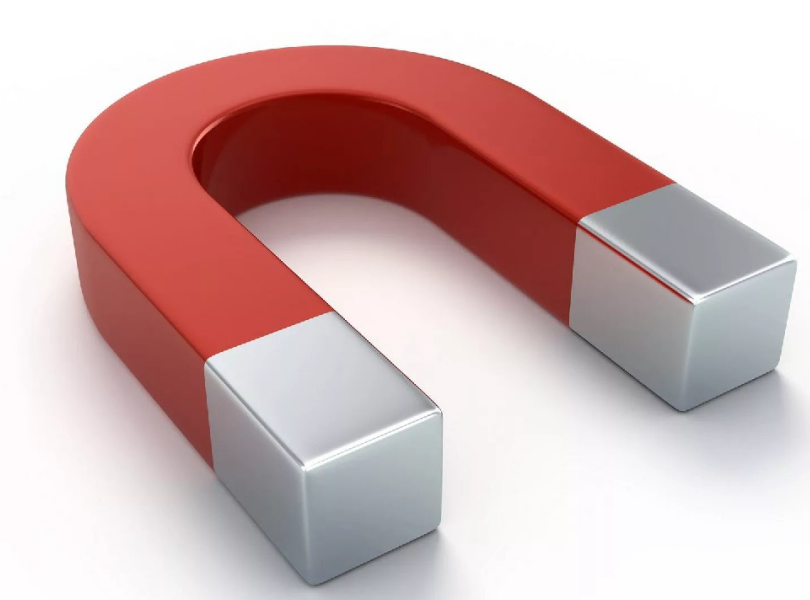 Magnit nimaligini bilasizmi?
“Magnit” so‘zi qadimgi yunon cho‘poni Magnes ismidan olingan. U yaylov-
larda chorva mollarini temir tishli 
oyoq kiyimda boqib yurganida, 
mayda qora toshlar uning oyoq 
kiyimini o‘ziga tortganini payqa-
gan.
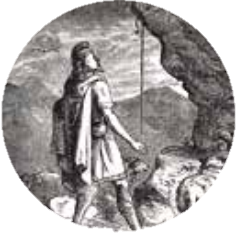 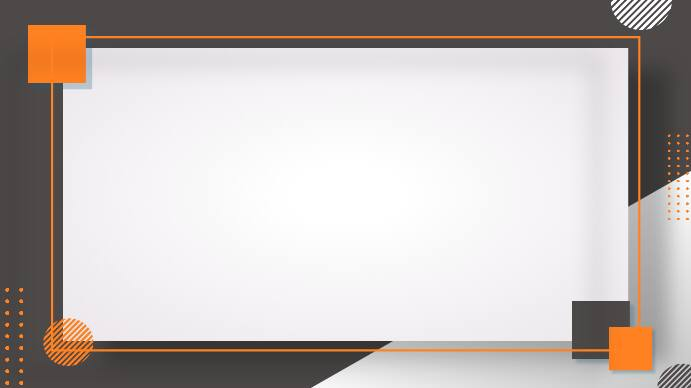 Magnitning ikkita qutbi bor: shimoliy (N – north) vajanubiy (S – south).     Odatda maxsus tayyorlangan magnitlarning shimoliyqutbi ko‘k rangga, janubiy qutbi esa qizil rangga bo‘yaladi.
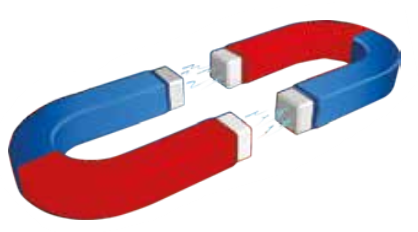 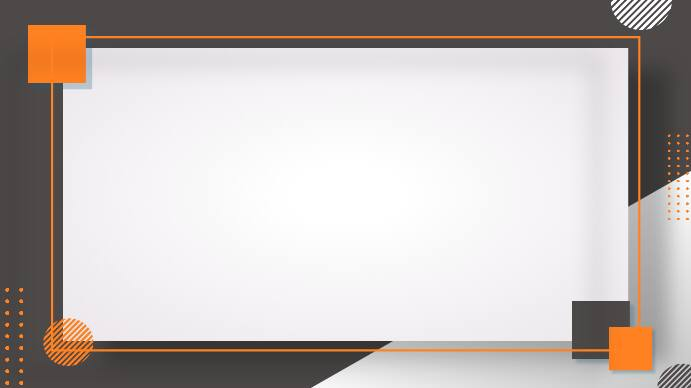 Qutb nima?
Qutb – bir-biriga zid, ikki xil narsa, qarama-qarshi tomon ma’nosini bildiradi. Magnitdagi  Shimoliy va Janubiy qutblar o‘zaro bir-biriga teskari qutblardir.
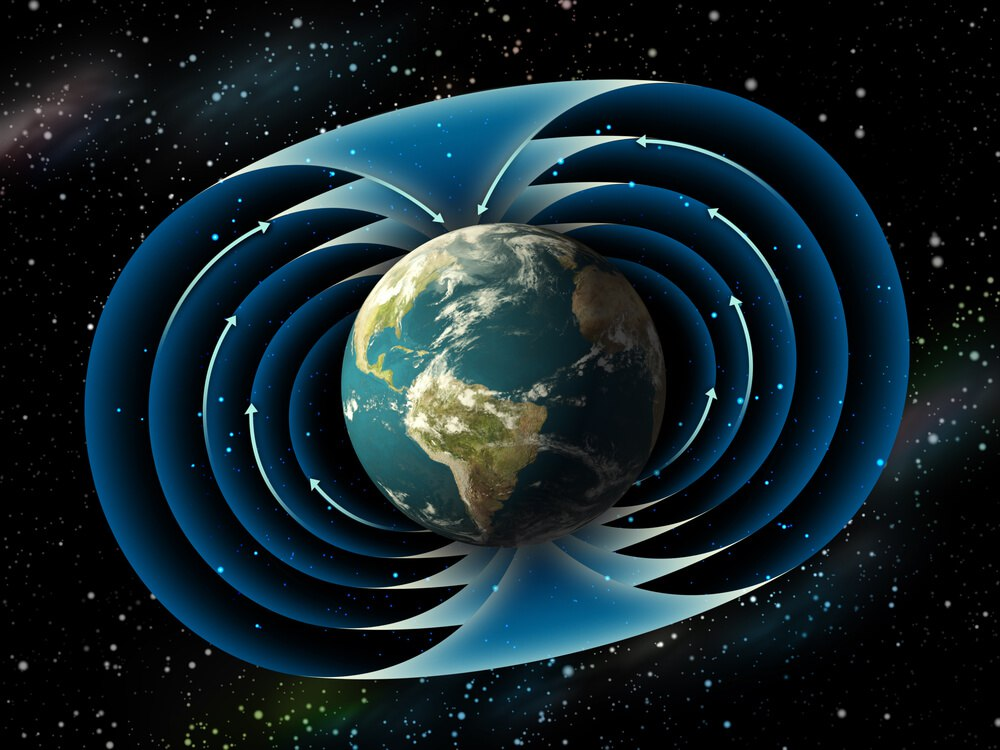 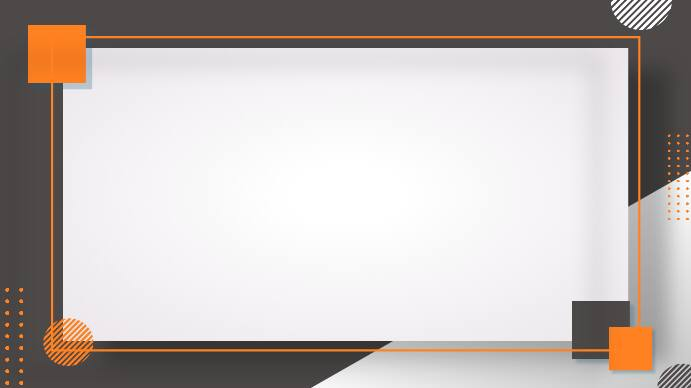 Magnitlar yaqinlashganda har xil qutblari bir-birinitortadi, bir xil qutblari esa bir-biridan itariladi.
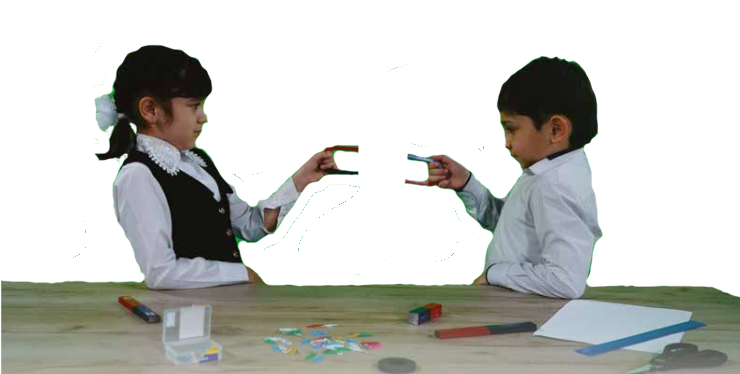 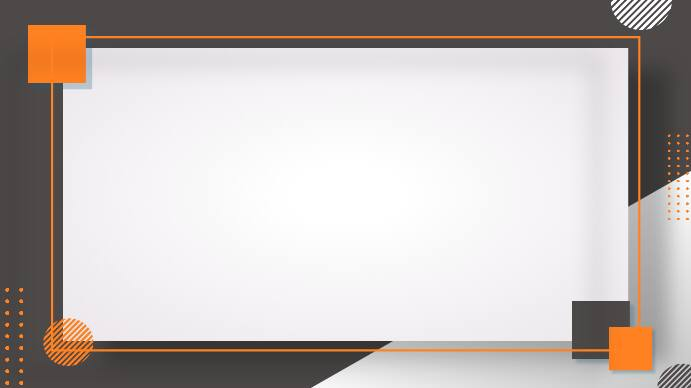 Bizga kerak:
Bajarish tartibi:
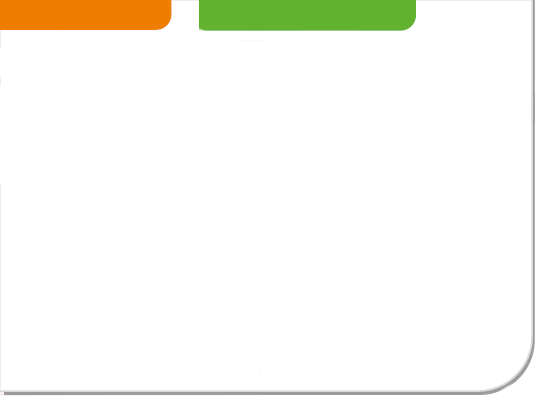 2 ta doimiy magnit;mayda temir buyumlar (qistirgich, tangalar, kalit).
1. Magnitlarning har xil qutblarinibir-biriga yaqinlashtiring.2. Magnitlarning bir xil qutblarini bir-biriga yaqinlashtiring.3. Magnitni mayda temir buyumlarga yaqinlashtiring.
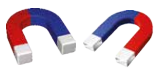 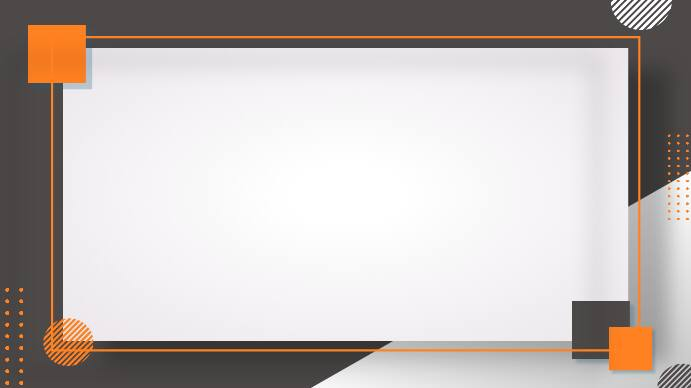 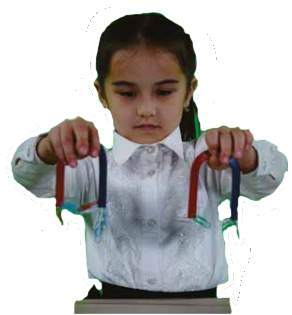 Magnit temir buyumlarni o‘ziga tortadi
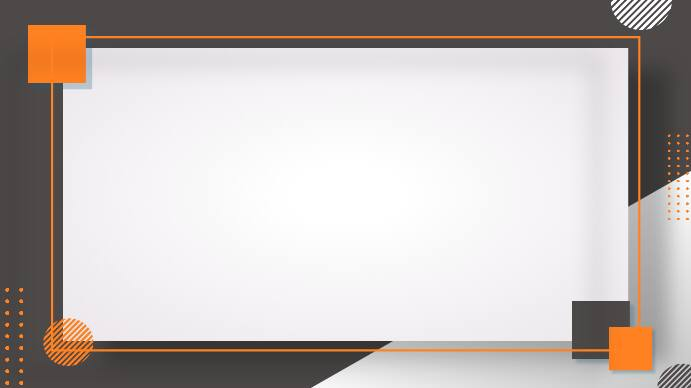 Savollar:
Magnit qutblari bir-biriga qanday ta’sir qildi?  Magnitlardan yana qayerlarda foydalanamiz?
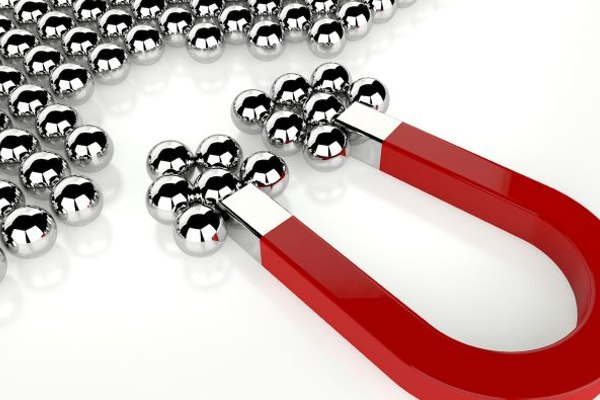 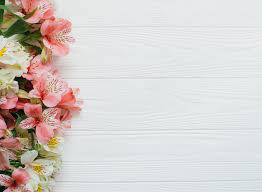 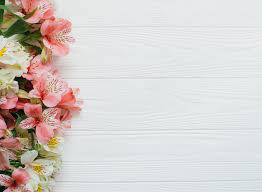 E’tiboringiz uchun rahmat!